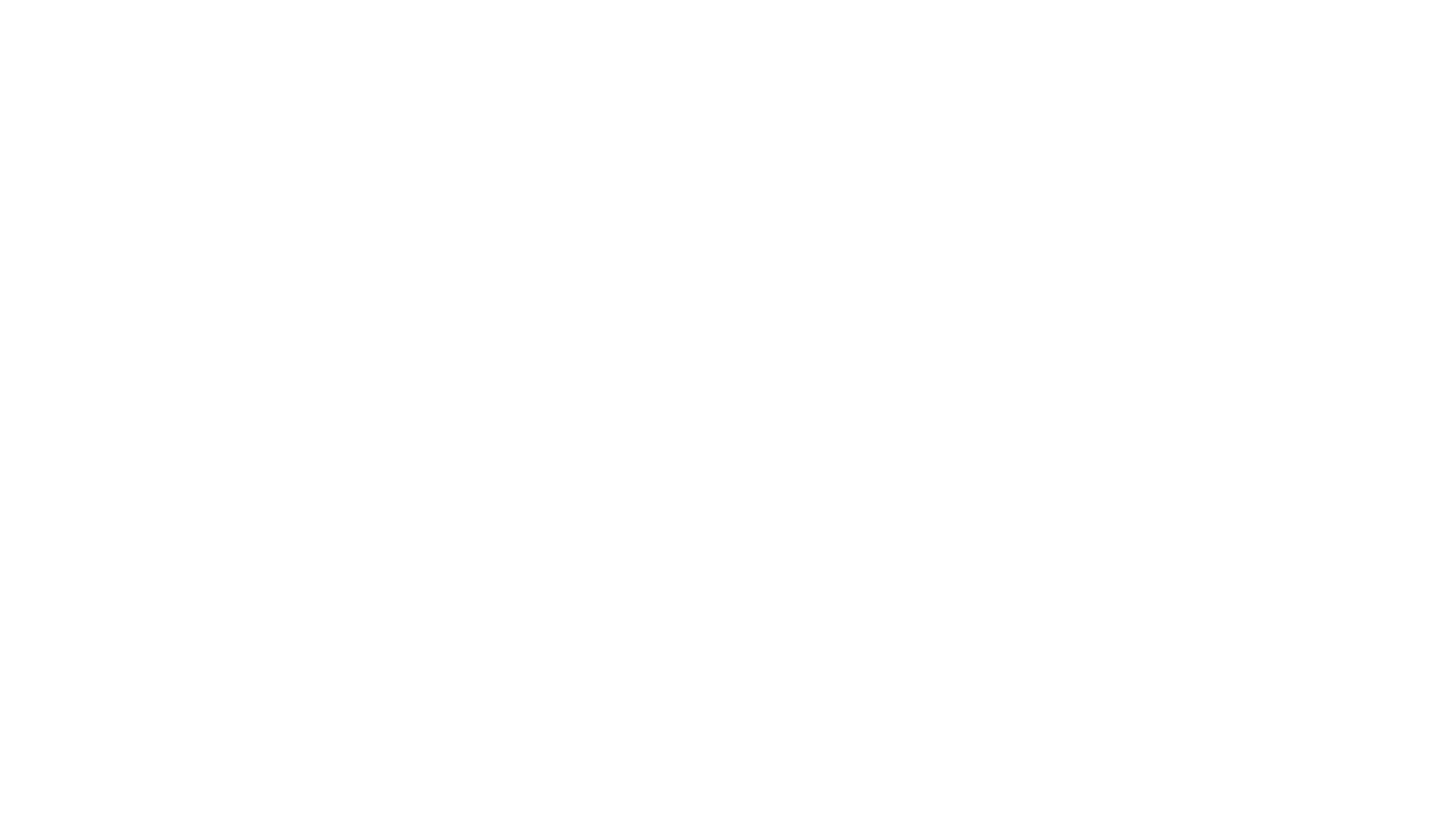 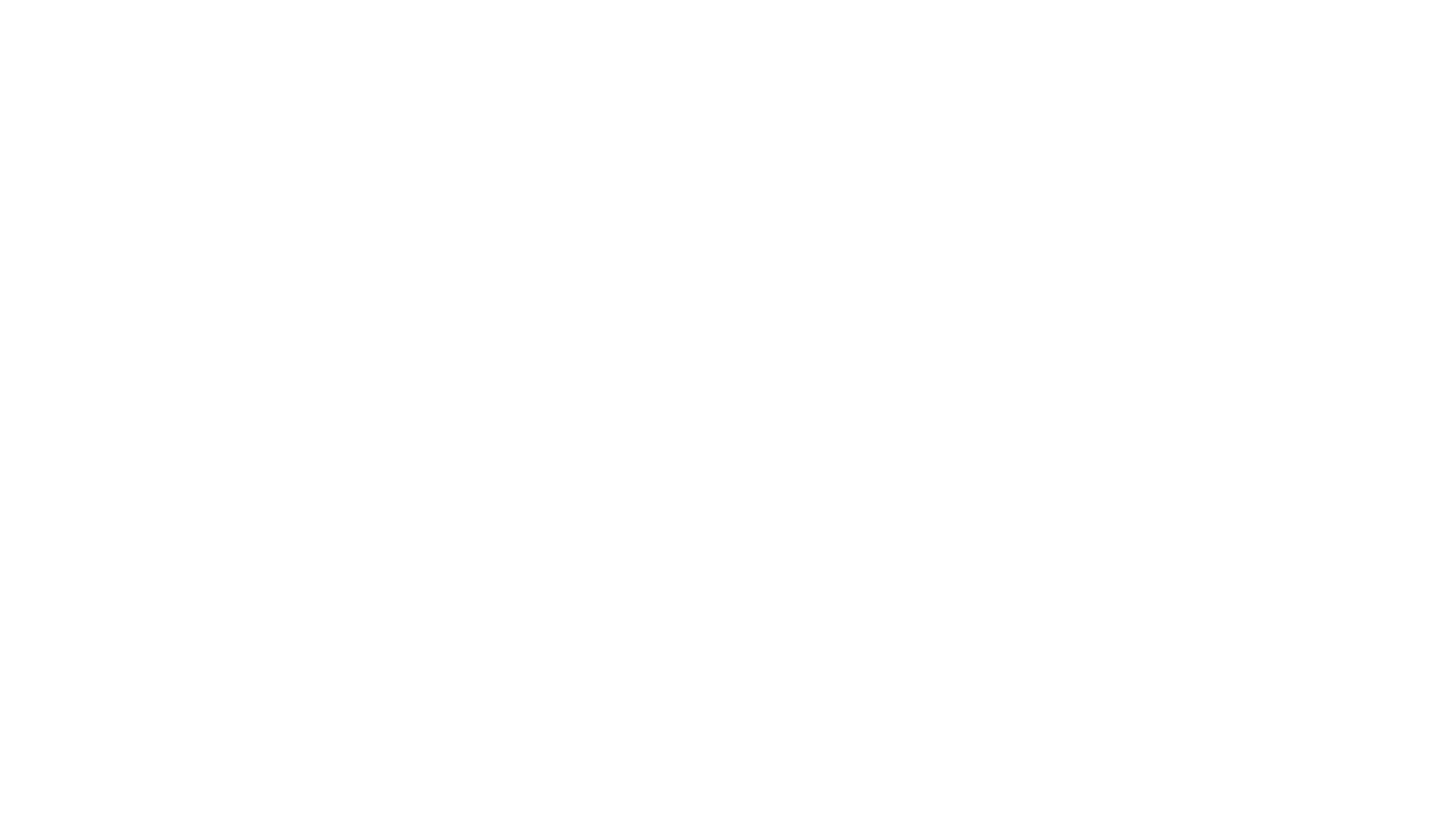 SoToxaORIENTATION,  Training, SETUP
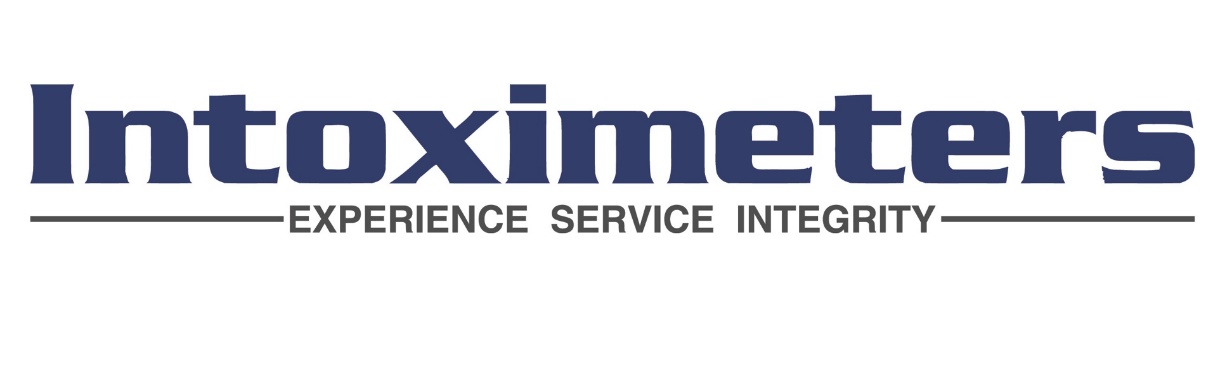 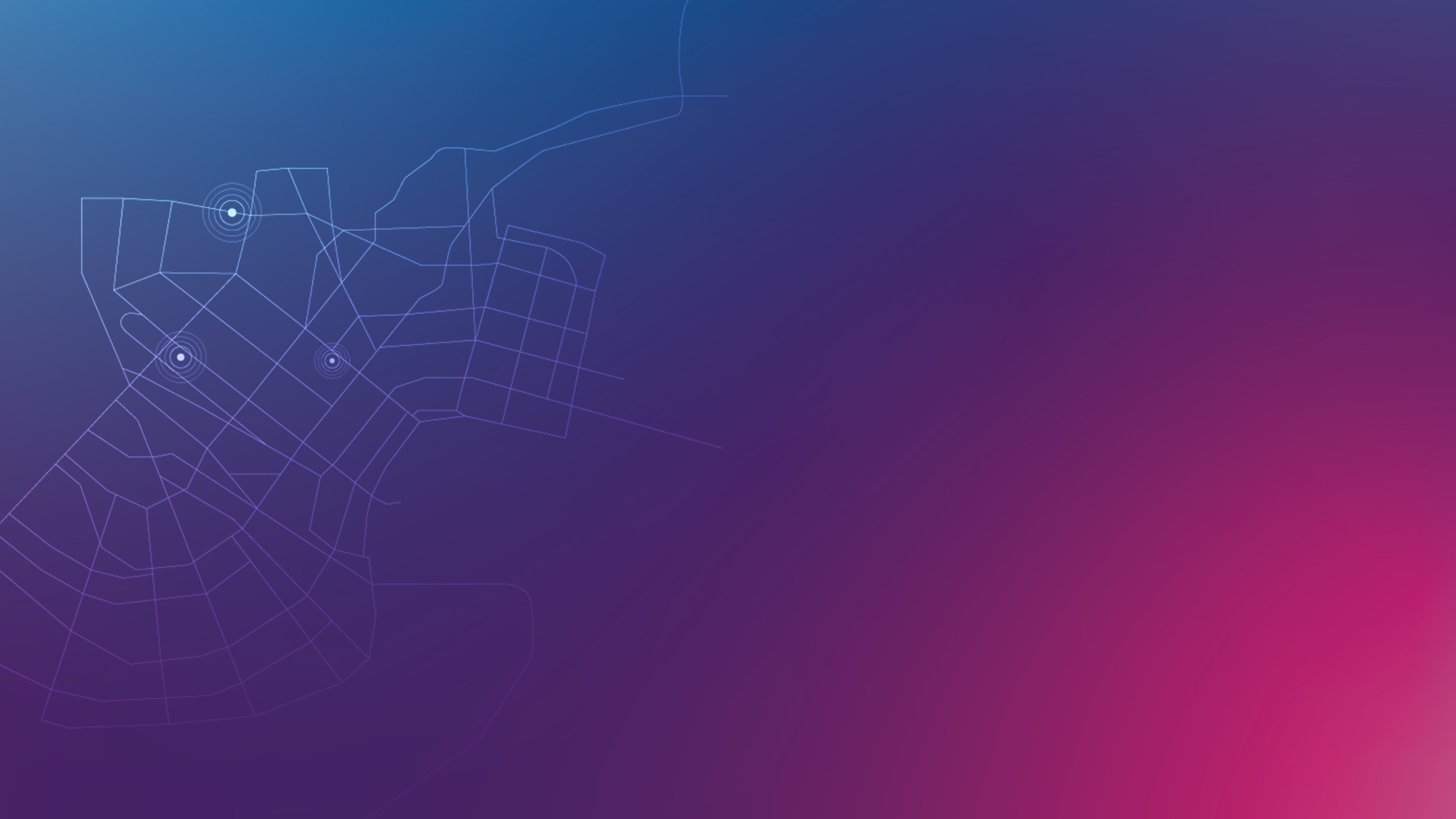 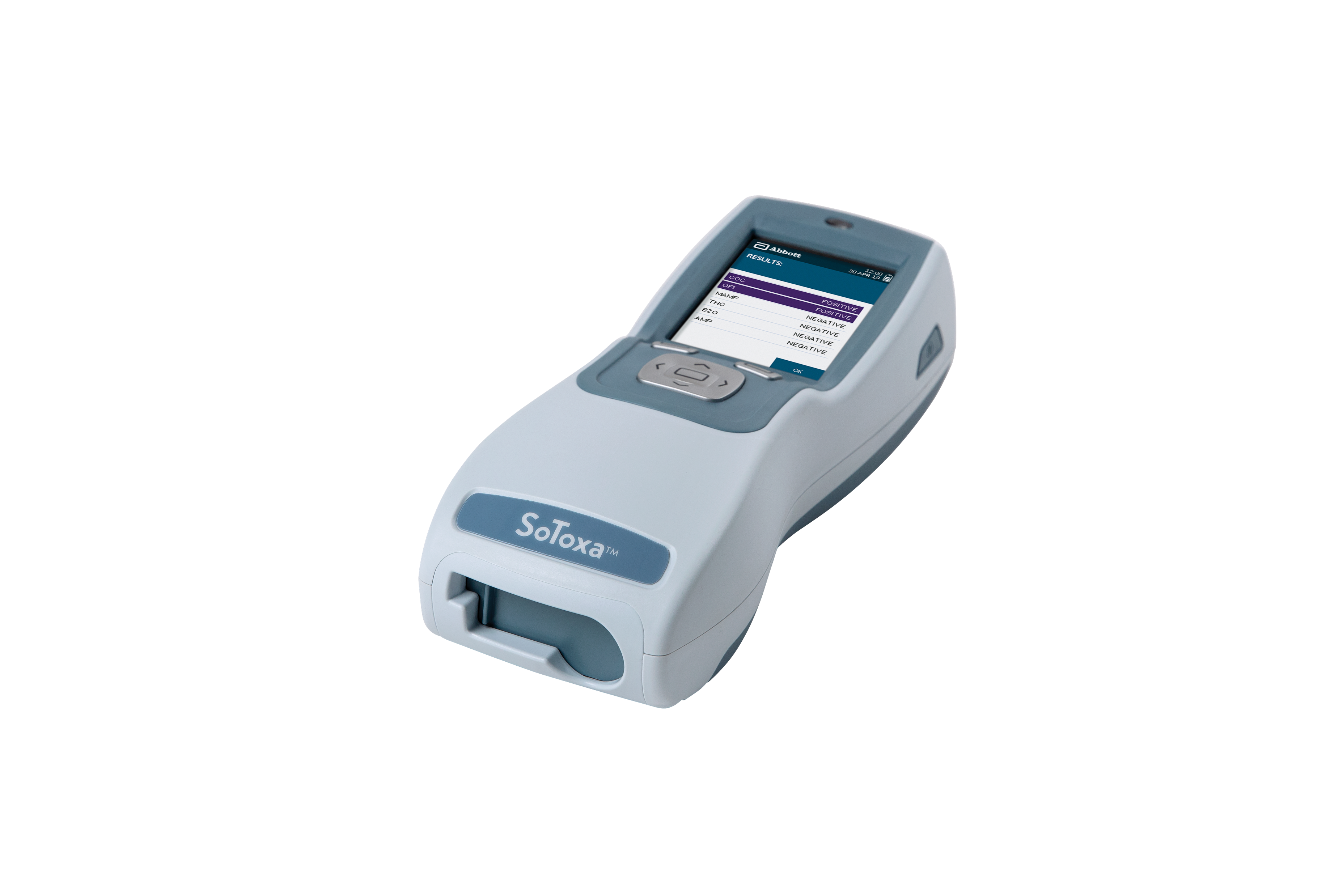 SoToxa™ Mobile Test System
INITIAL SETUP
[Speaker Notes: Mark…. Does this after group does their on-hands test from beginning to end.]
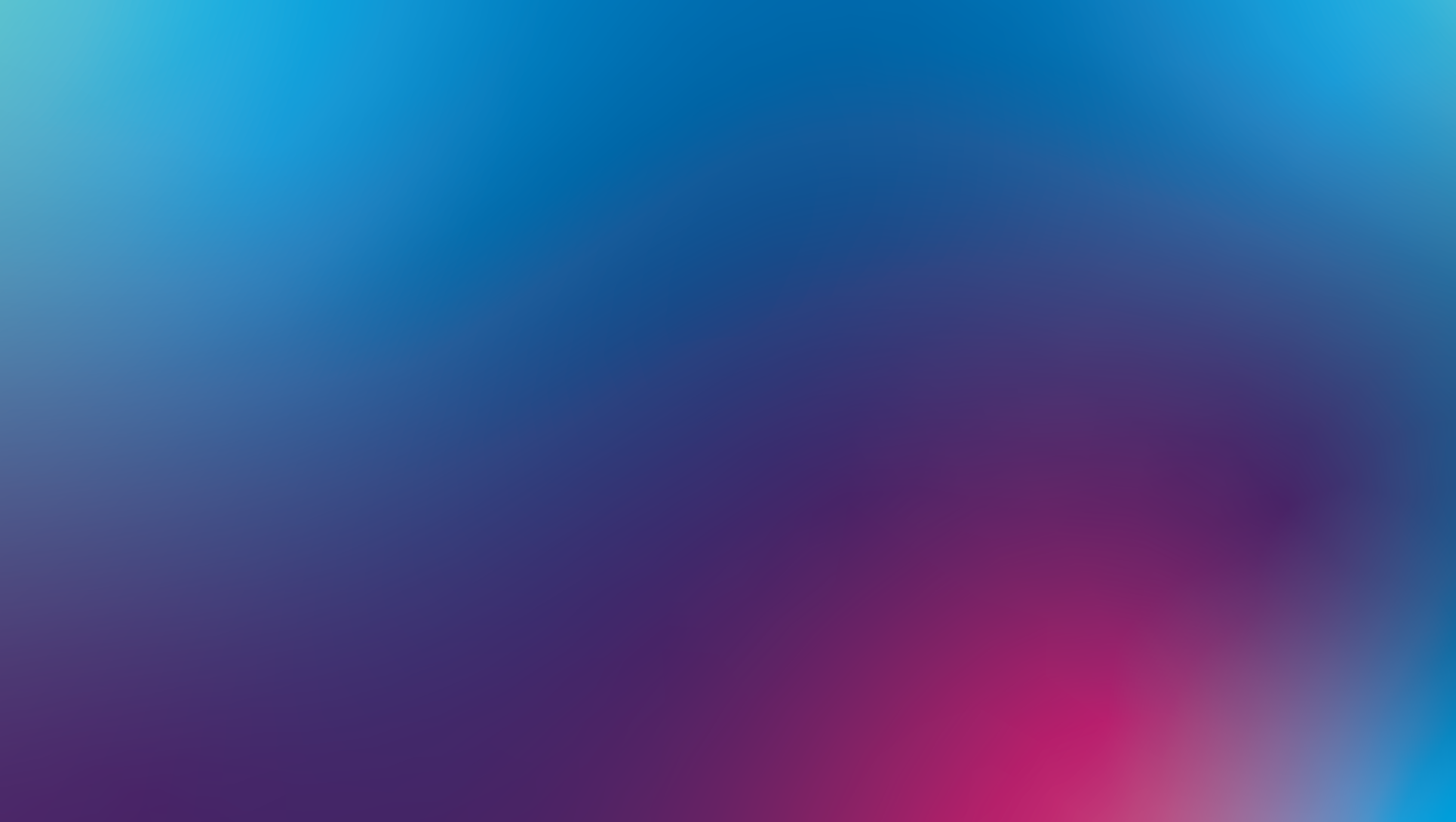 SOTOXA™ MOBILE TEST SYSTEM OVERVIEW
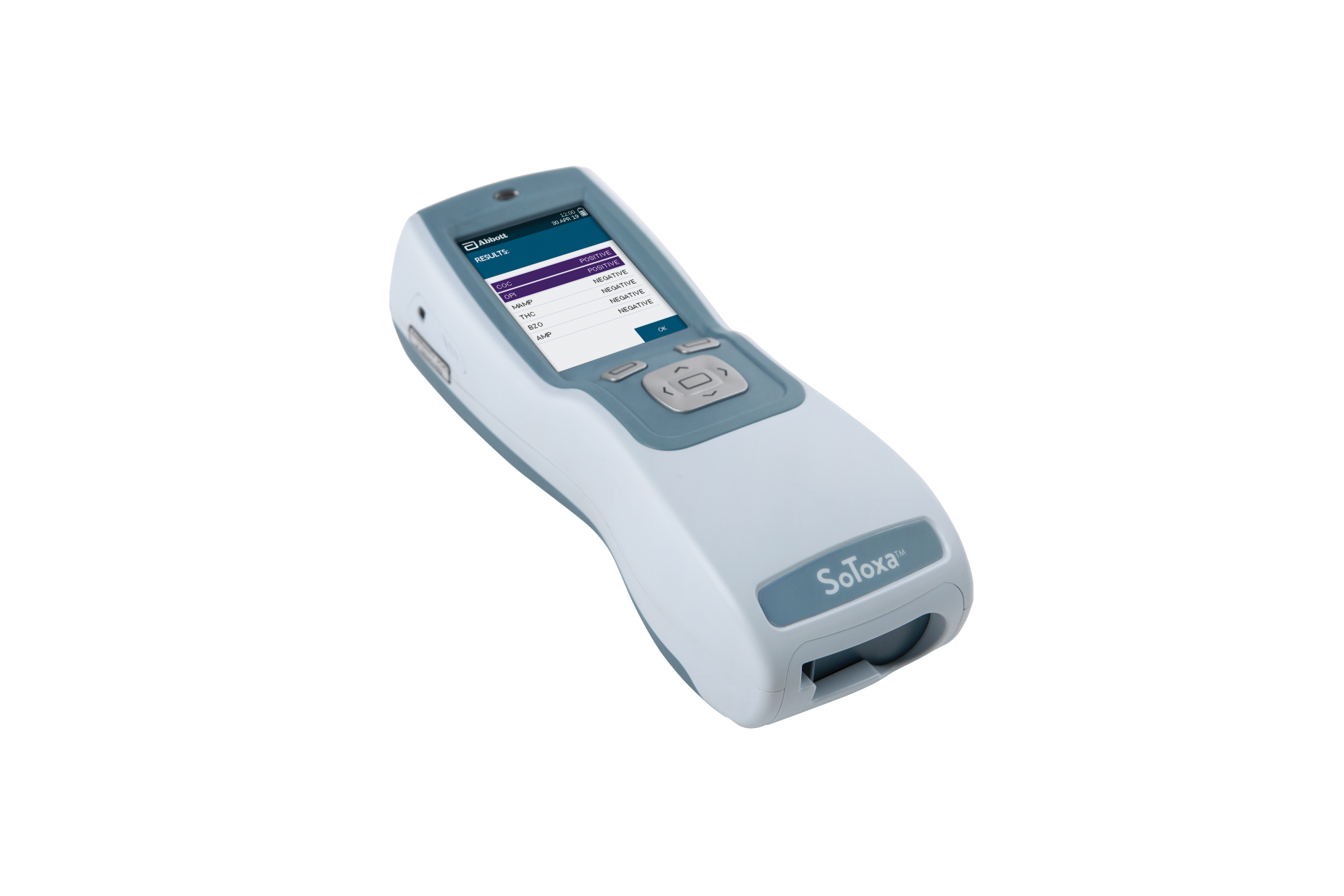 USB CONNECTOR
POWER SUPPLY CONNECTOR
RESET BUTTON
RJ12 PRINTER CONNECTOR
RIGHT SELECTION KEY
RUBBER FLAP
5-WAY NAVIGATION KEY
SD CARD COVER PANEL
SPEAKER
LEFT SELECTION KEY
Quality Control or QC TESTING
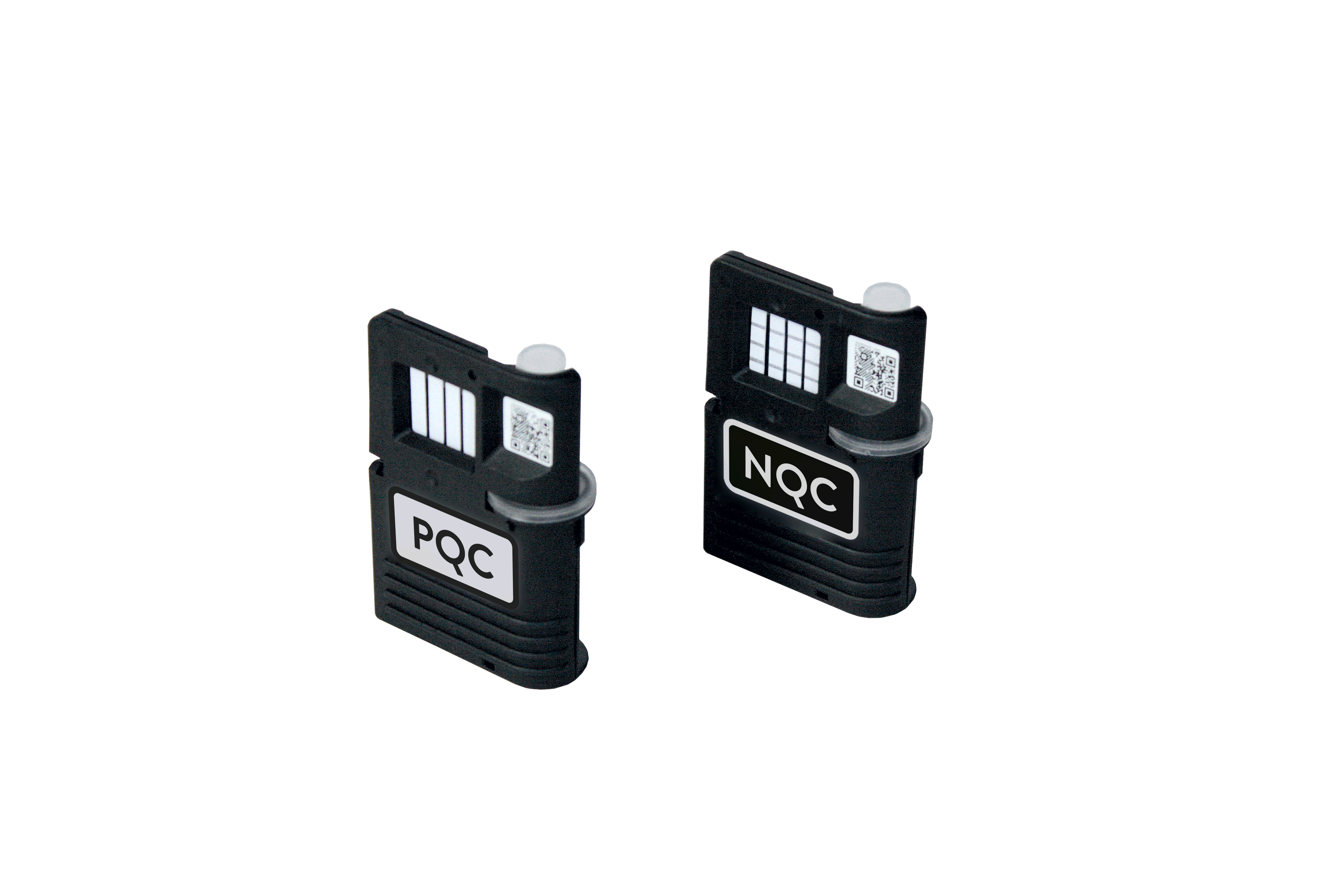 ONLINE USER TRAINING
Online User Training is available from Abbott
 
REGISTRATION LINK:Use the link below to create a new login.  
The password is welcome
 
http://learningxchange.aleretoxicology.com/group/login/roadside

You may utilize this link after registering with your username and password.
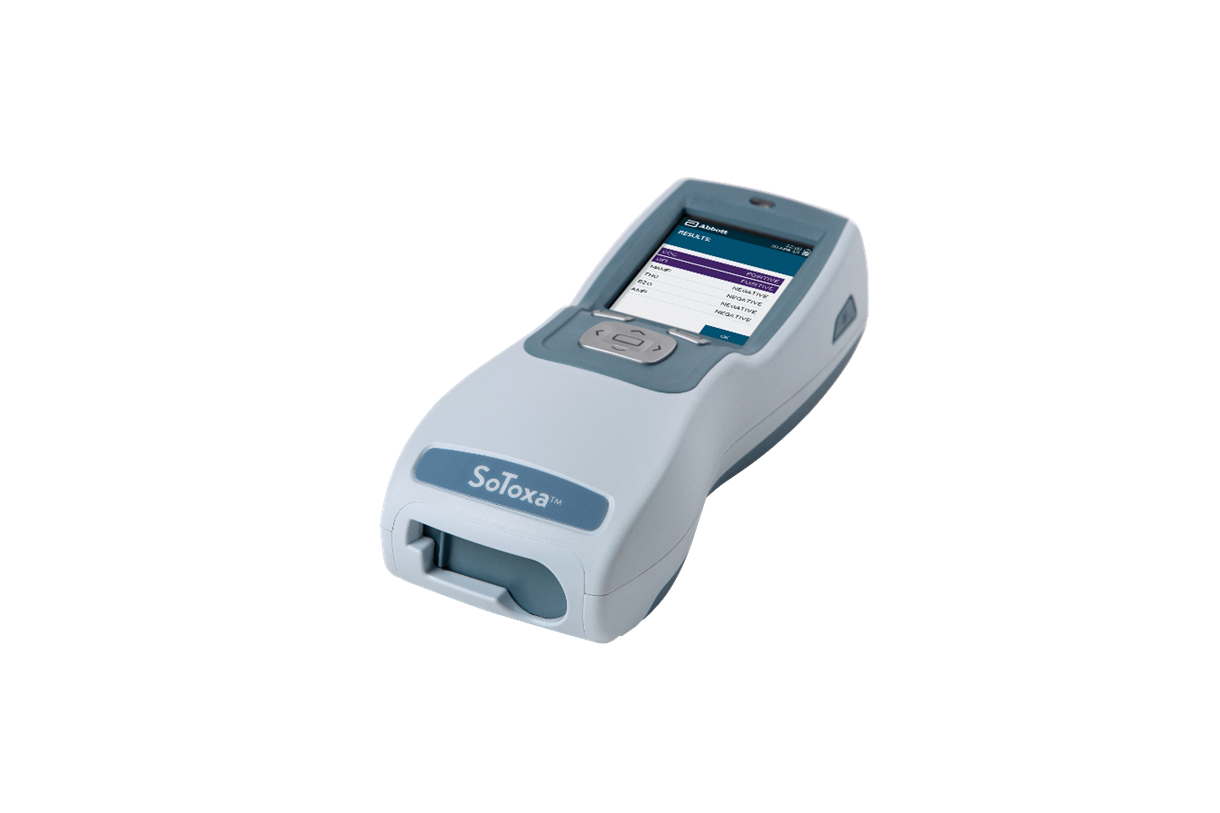 SoToxa™ Mobile Test System
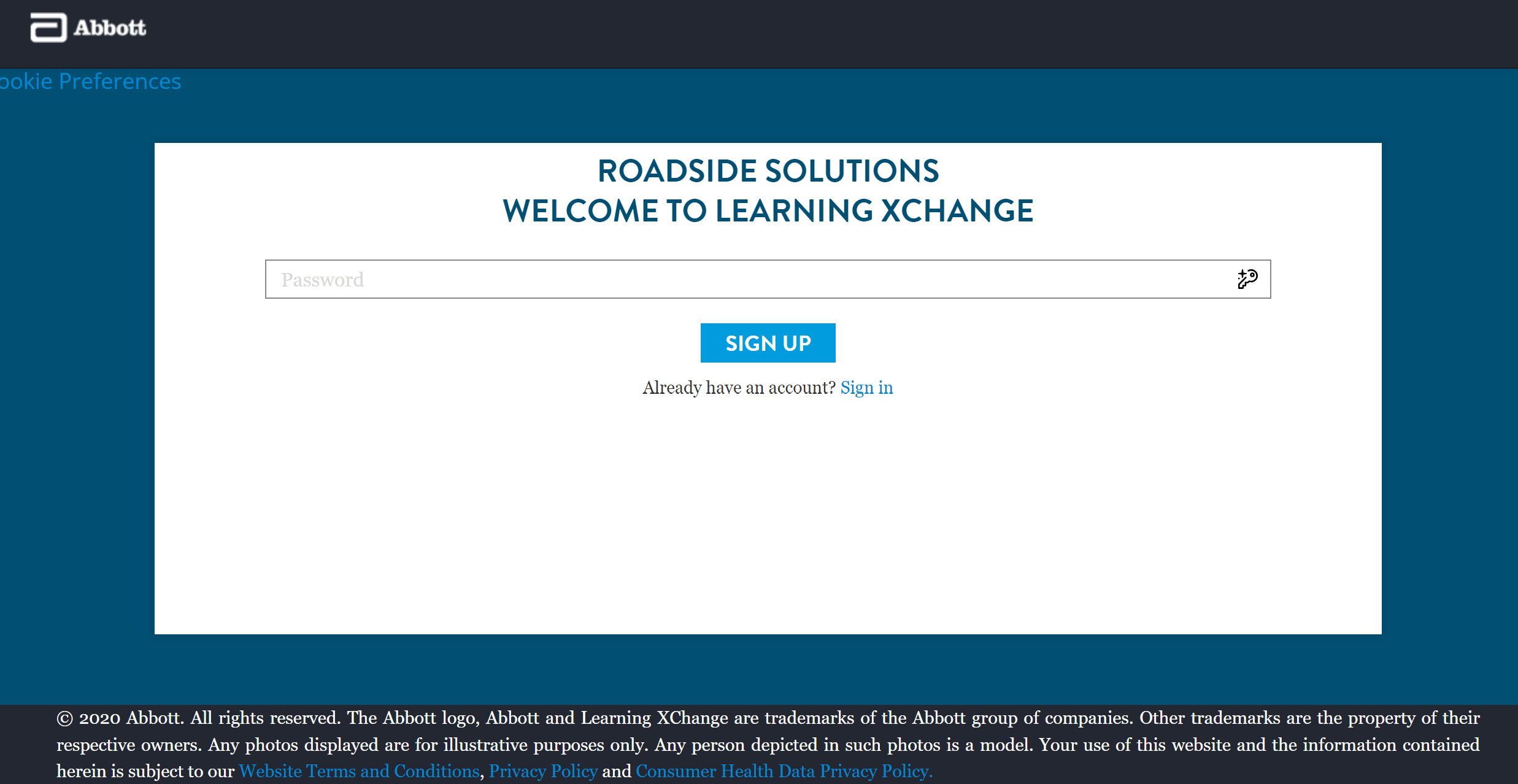 welcome
1st Time Login
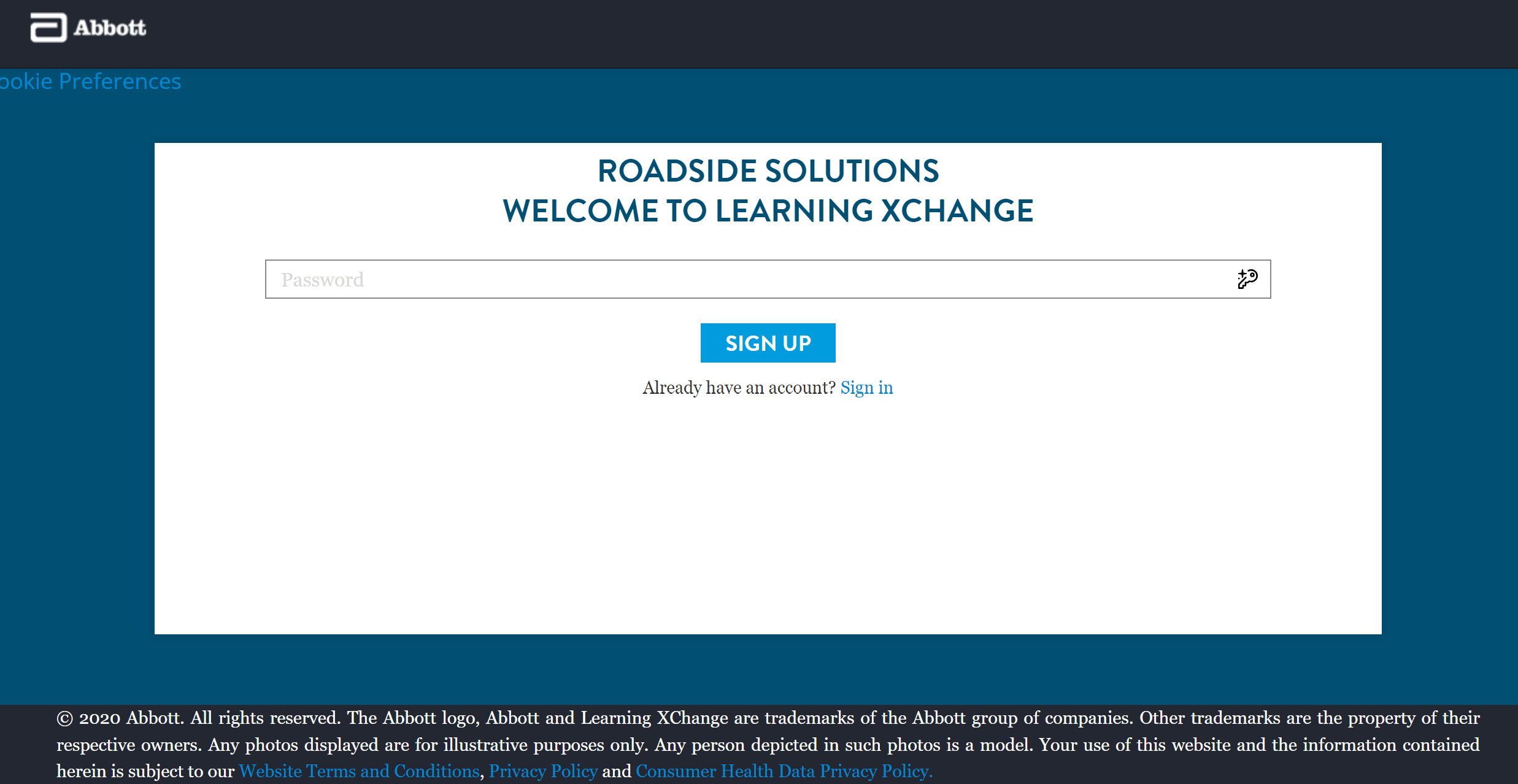 Click Sign in after first login and account creation
ONLINE USER TRAINING
Upon completion of training, a certificate will be generated and sent to your registered e-mail address as a PDF.
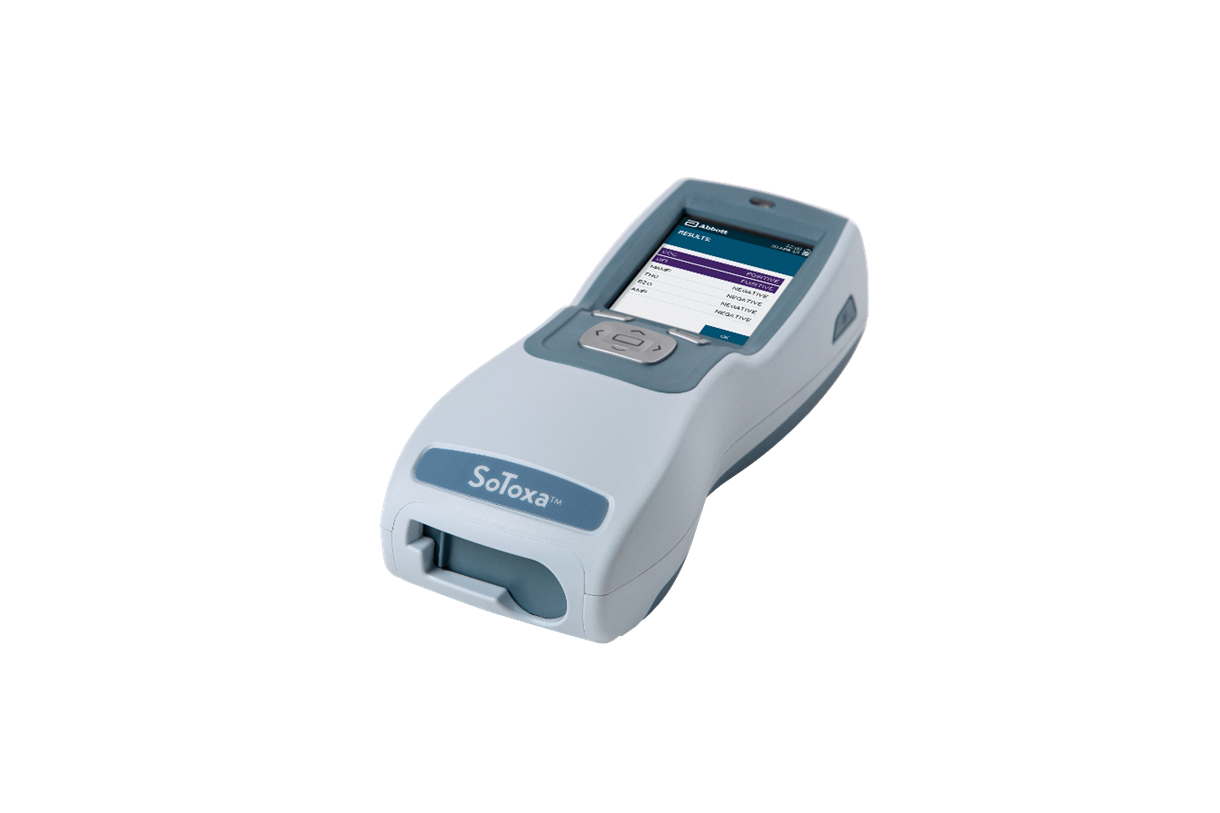 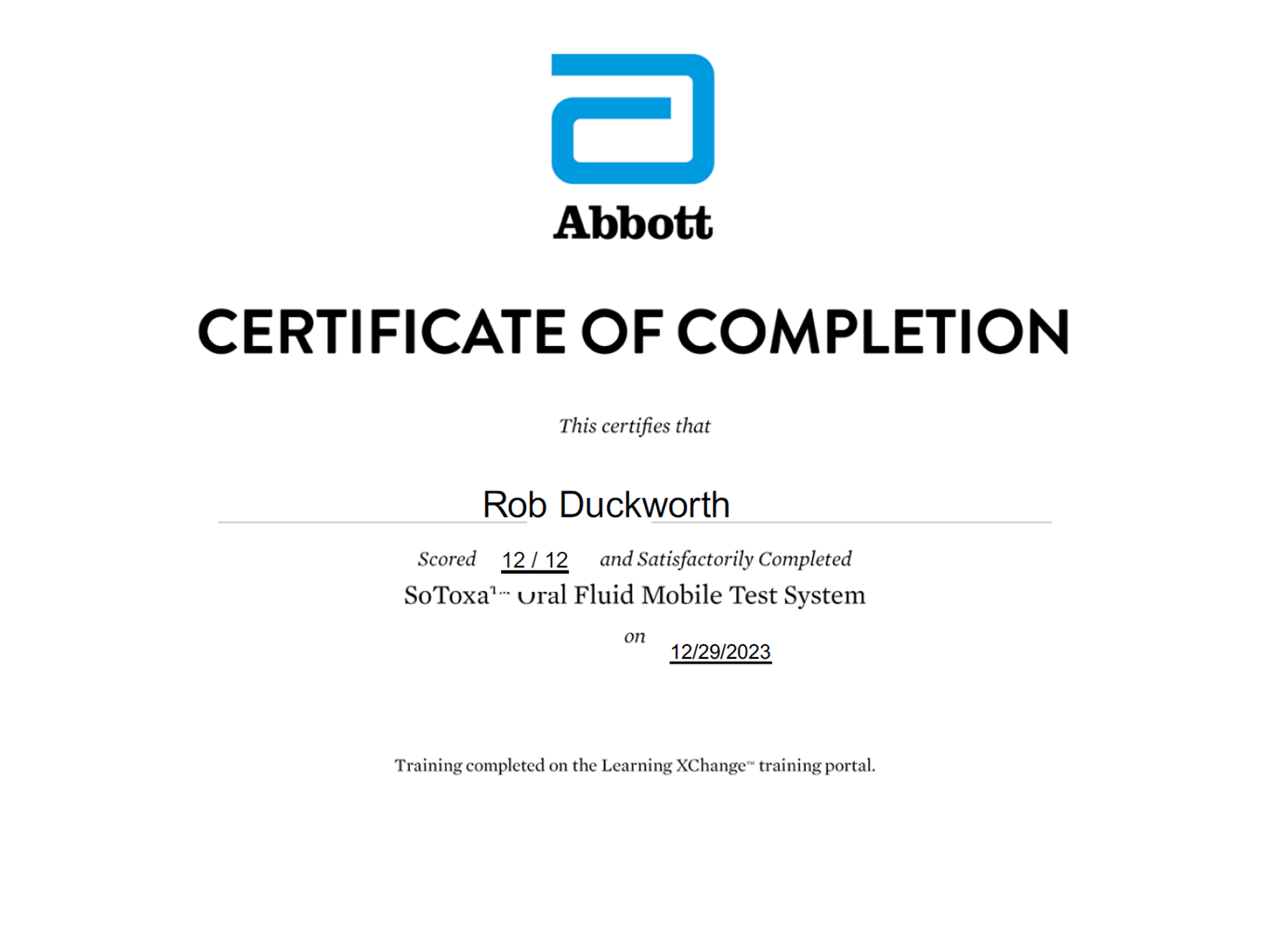 SoToxa™ Mobile Test System
If you do not see BLUE, itwill not DO!
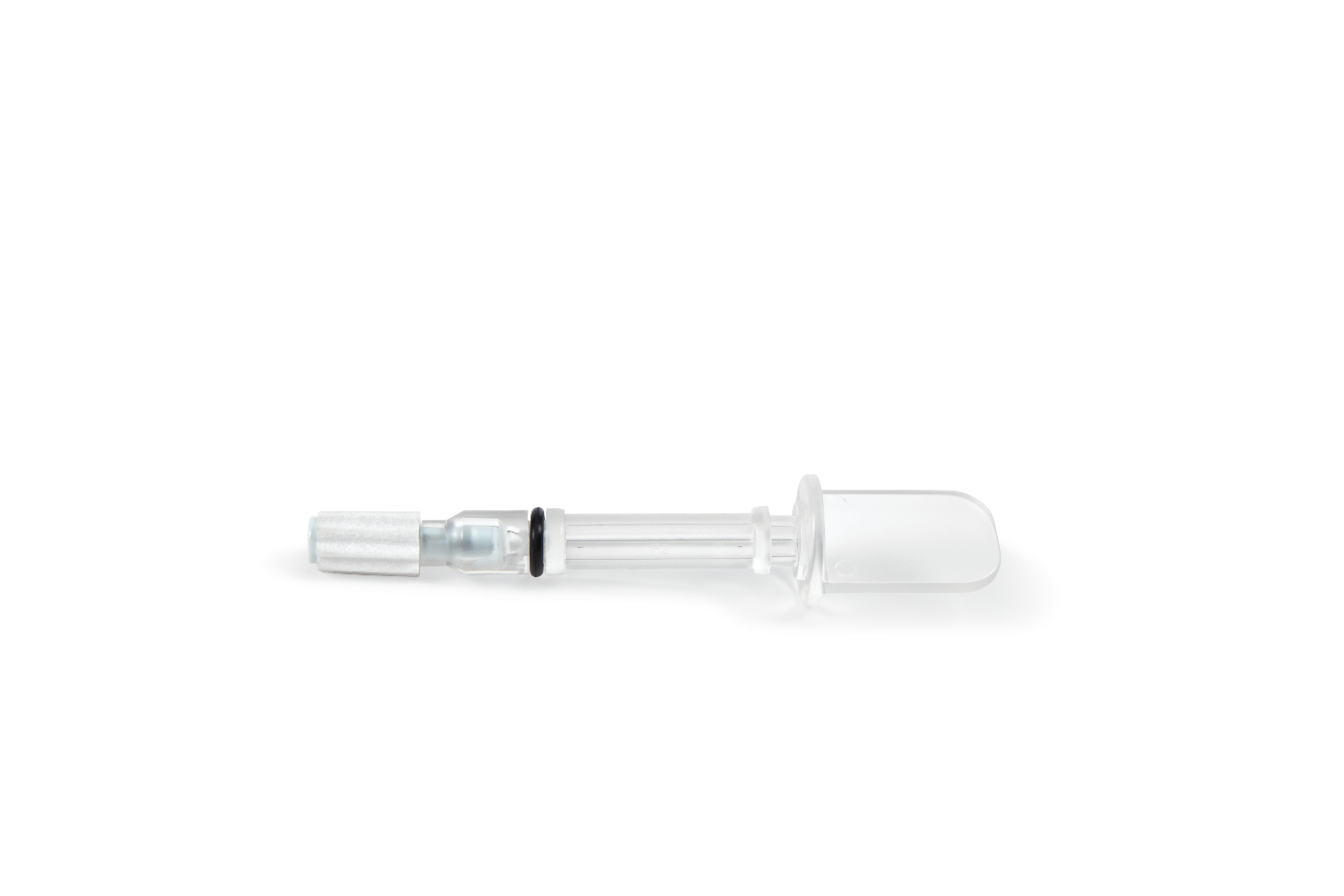 Most Important for Your Success with SoToxa:Visibility of blue on the collector must be present for a successful test.	*At a minimum, a portion of the 	collector must be visibly blue.
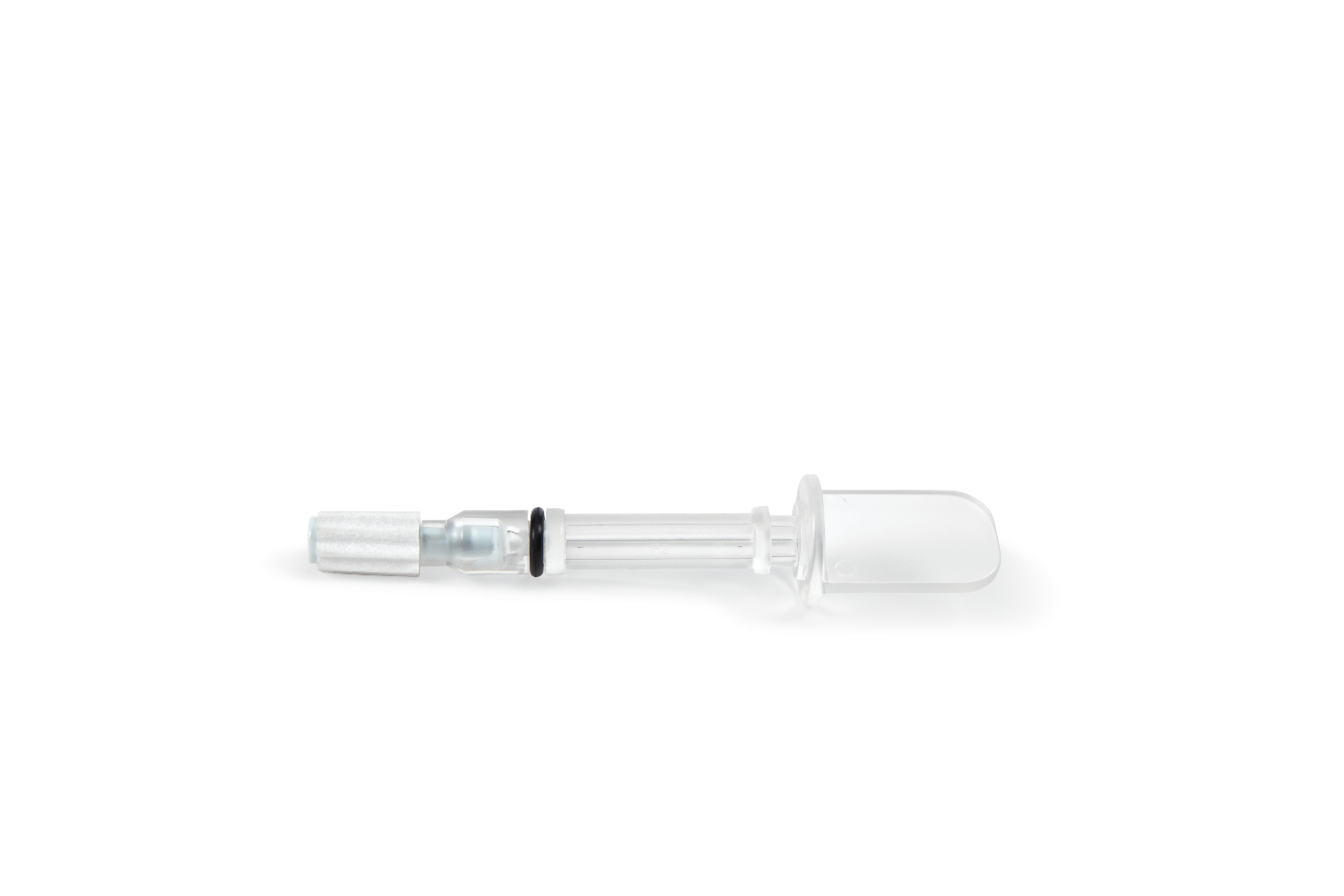 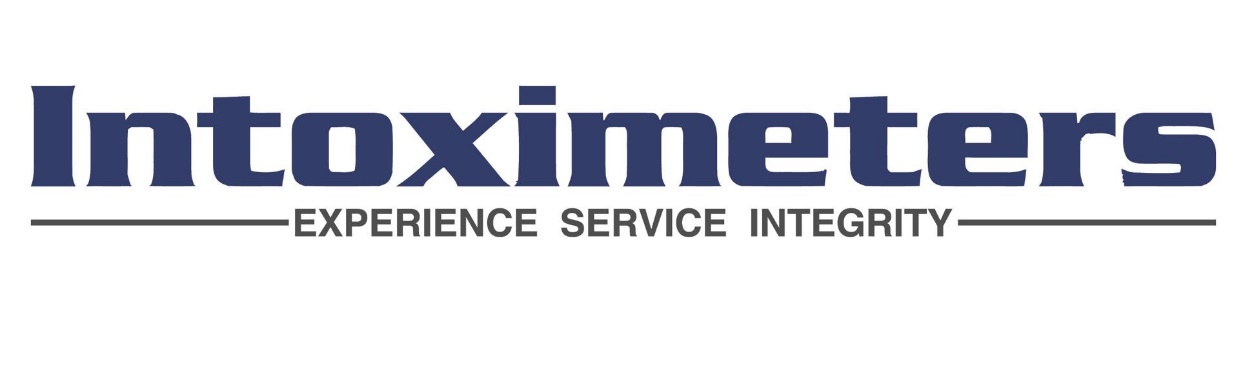 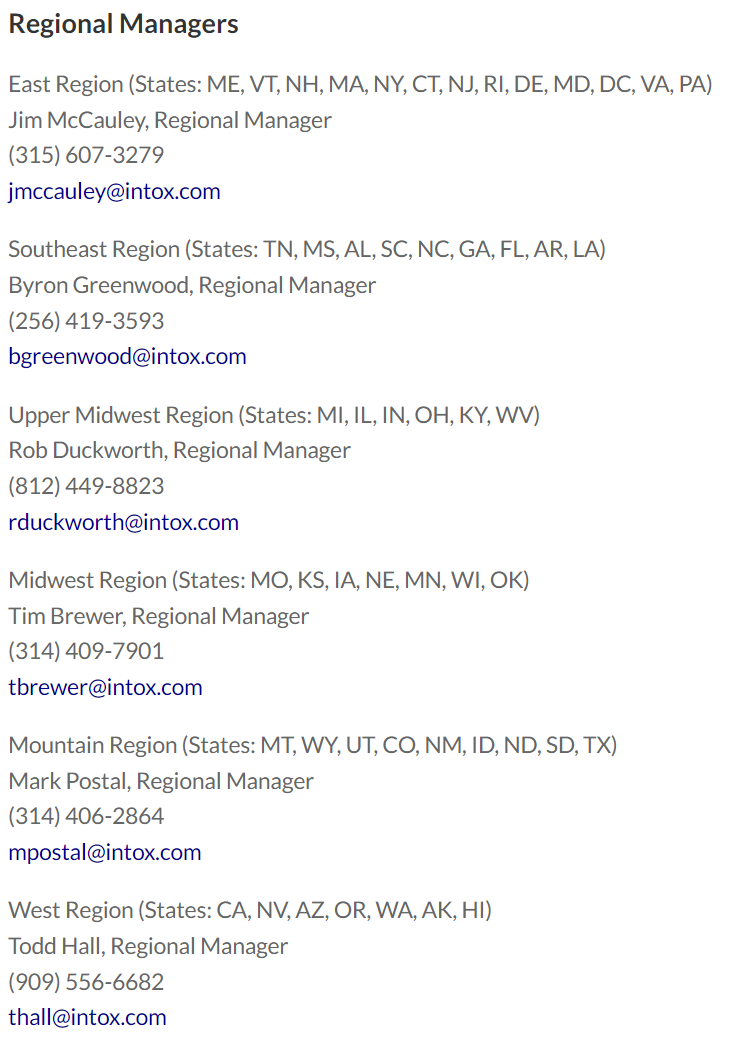 Need assistance or have questions?Contact our team
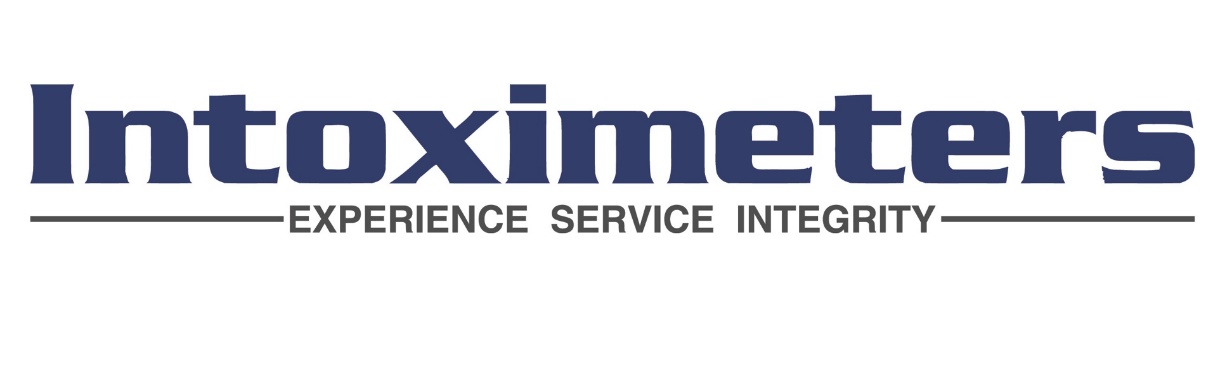 https://www.intox.com/product/sotoxa-mobile-test-system/